“Shall we march without our neighbours I trust not”: Defining the Roles and Goals of Primary Source Literacy
Meetup/Discussion
VLA Annual Conference
Richmond, VA
October 23, 2015
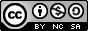 Please note!
This presentation was updated on 10/27/2015 to include comments from the discussion and notes from the facilitator.
The Plan
I. Introduction 
Just what IS primary source literacy?
II. Primary Source Literacy
Importance, collaboration in information literacy, and learning outcomes
III. Conclusion 
Continuing the dialogue at your home institution
Final thoughts
I. Introduction: Background
Framework for Information Literacy in Higher Education (2015)
SAA-ACRL/RMBS Joint Task Force on the Development of Guidelines for Primary Source Literacy (2015-2017)
I. Introduction: “Primary Source” what?!?
Questions to consider
What is primary source literacy? (In other words, how do we define it, and is that different from the way is it defined by standards?) 
What is information literacy?
What’s the relationship between the two?
II. Primary Source Literacy: Discussion Questions
Why does primary source literacy matter?
II. Primary Source Literacy: Discussion Questions
What skills can archivists and special collections librarians offer to larger information literacy goals?

(Write your ideas on a card! We’ll talk about them, too, but I’ll compile your ideas anonymously to share.)
Responses from attendees
Instruction on the process of information creation
Scope & impact of a single piece of research or information
Digital management—saving files for future preservation
Information draws its meaning, in part, from the other materials in the collection (context)
Critically evaluate the authority of a source/source creator in order to meaningfully integrate varied viewpoints into research papers and projects
Responses from attendees
Help us convince faculty that there is value in alternative viewpoints and value in source evaluation
As a scholar, a student is also a creator and contributor to the conversation
II. Primary Source Literacy: Discussion Questions
What should primary source learning outcomes be? What can we successfully expect and hope to teach, given limited time, limited interactions with students/researchers/patrons, and limited resources?

(Write your ideas on a card! We’ll talk about them, too, but I’ll compile your ideas anonymously to share.)
Responses from attendees
Empowering students as creators of knowledge
Students often only want to consider new or easily accessible materials & don’t immediately see value of scope/range
How to discover/access materials
II. Primary Source Literacy: Discussion Questions
How can information professionals from diverse backgrounds help?
II. Primary Source Literacy: Discussion Questions
What are your questions about primary source literacy?
III. Conclusions: Primary Source Literacy at “Home”
Engaging in primary source literacy at your home institution
Education
Collaboration
Creativity
III. Conclusions: Final Thoughts
Questions? Comments? 

Final thoughts or ideas?
Facilitators notes from the discussion
Information literacy and archival literacy are tired together. Some things students need to know include: how to interpret sources, what special collections are, and what rare books are
Primary source literacy is part of information literacy. Information lit is a curricular throey with different interpretations. The same is true of primary source lit, since defining primary source lit varies across fields.
Primary source lit fits in with some threshhold concepts: research is ongoing regardless of discipline; where ideas are being generated is important to engaging students.
Facilitators notes from the discussion
There is agency in learning.
There is importance in context. Authority is constructed (from the Framework for Information Literacy in Higher Education).
Working with faculty to teach critical evaluation is important, as is teaching the value of viewpoints that vary.
Special collections libraries can teach skills like preservation and file management, giving students (and faculty and researchers!) advice on saving and preserving their data/content.
Facilitators notes from the discussion
Open discussions will help all information professionals learn and exchange ideas! Primary source lit is part of information lit and all library work contributes to shared goals and missions.
One of our goals should be building scholar citizens! 
Archivists and special collections librarians have a special connection to communities by working with donors. We can this to everyone’s advantage in forming partnership and education patrons.
Updated Slides
All of your comments submitted on index cards will be anonymously compiled and added to the Dropbox folder for this presentation, as well as the notes I take from the discussion. 
Check back in the near future:
https://goo.gl/6GVqDC
(Also, I’ll tweet when I’ve updated!)
Contacting Me!
If you want to continue the dialogue with me, I would love the opportunity! You can find me (and my work) in many places. Here are a few:

kadietz@vt.edu 
@archivistkira 
About.me/kiradietz
Slideshare.net/archivistkira